CSR ve veřejné správě
Martin Fink
martin.fink@mvso.cz
Co je veřejná správa (VS)?
Veřejná správa je správa veřejných záležitostí, realizovaná ve veřejném zájmu subjekty, které ji vykonávají jako právem uloženou povinnost, a to z titulu svého postavení jako veřejnoprávních subjektů.
Problémy VS
Ztráta zpětných vazeb;
Veřejné statky (např. školství) a selhání trhu; 
Korupce;
[Speaker Notes: výdaje státního rozpočtu (SR) na hrubý domácí produkt (HDP):
Po 1. světové válce SR 15 % z HDP;
Dnes okolo SR 35 – 55 % z HDP (čím je bohatší stát, tím je rozsáhlejší byrokracie);]
Specifika VS
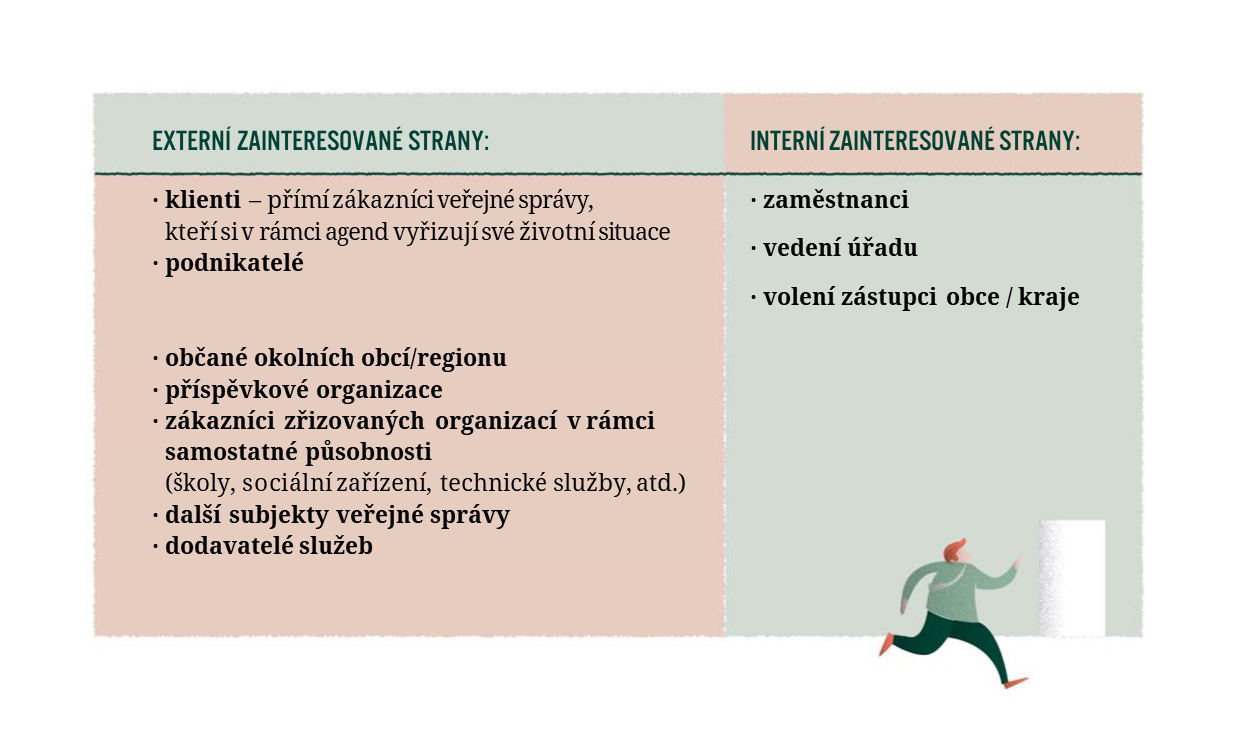 [Speaker Notes: výdaje státního rozpočtu (SR) na hrubý domácí produkt (HDP):
Po 1. světové válce SR 15 % z HDP;
Dnes okolo SR 35 – 55 % z HDP (čím je bohatší stát, tím je rozsáhlejší byrokracie);]
Není řízení jako řízení
Kvalita
Hodnota

Kvalita je stupeň splnění požadavků souborem inherentních charakteristik (ISO 9000)

Požadavek je potřeba nebo očekávání, které jsou stanoveny, obecně se předpokládají nebo jsou závazné (ISO 9000)
Řízení kvality
Nástroje QMS – normy skupiny 9000, EFQM model excelence (CAF), a další
Cíl (odpověď na otázku Co?): KVALITA
Záměr (odpověď na otázku Proč?):
Soukromý sektor: MAXIMALIZACE ZISKU
Veřejný sektor: MINIMALIZACE NÁKLADů
Hexagon efektivní veřejné správy
Co znamená efektivní?
Koncept 3E:
Hospodárnost (Economy) – snižování vstupů a zvyšování výstupů.
Efektivnost (Efficiency) – „dělání věcí správně“.
Účelnost (Effectiveness) – „dělání správných věcí“.
KONCEPT 3E = KVALITA
Efektivita
Podmínky v organizaci
Vstup
Proces
Výstup
Externí faktory
Účinek, dopad
EFEKTIVNOST
ÚČELNOST
HOSPODÁRNOST
Zdroj: Allen a Tomassi (2001); upraveno J. Nemec et kol. (2010).
Nástroje k řízení kvality a zvyšování efektivity
CAF – Common Assessment Framework (Společný hodnotící rámec);
Benchmarking
Benchlearning
EFQM model Excelence 
Komunitní plánování
Charta občana
ISO (14000, 9000, 26000, 27000)
Balanced Scorecard
Místní agenda 21
Zdravá města
Triple Helix
Procesní řízení
Projektové řízení
PDCA cyklus
Společenská odpovědnost, trvalá udržitelnost
DEA (Data Envelopment Analysis)
CMA (Cost Minimazation Analysis – analýza minimalizace nákladů)
CEA (Cost Efectiveness Analysis – analýza efektivnosti nákladů)
CUA (Cost Utility Analysis – analýza užitečnosti nákladů)
CBA (Cost Benefit Analysis – analýza nákladů a užitku)
Lean, Six sigma atd.
Právní opatření (etický kodex, protikorupční opatření, zákon o veřejných zakázkách, zákon o veřejné službě…)
Dělení nástrojů efektivity
Neshybová (2011: 9) dělí nástroje efektivity na:

1) Nástroje hodnocení a sebehodnocení:
Benchmarking, benchlearning
CAF
EFQM
2) Nástroje aktivizující veřejnost, zapojující je do správy věcí veřejných:
Místní agenda 21
Komunitní plánování
Charta občana
3) Nástroj optimalizující vnitřní management:
Balanced Scorecard
ISO normy
PDCA
CSR
Triple helix (trojitá šroubovice)
Veřejná správa na národní/regionální úrovni
Aktéři soukromého sektoru
Univerzity, vědeckovýzkumné instituce
Zdroj: Blažek, Uhlíř 2011.
Triple helix (TH)
Snaha o propojení všech tří šroubovic;
Předpokladem je mít vzájemné povědomí o problémech a potřebách jednotlivých „šroubovic“;
Vzájemná spolupráce (i závislost!) při stanovování cílů;
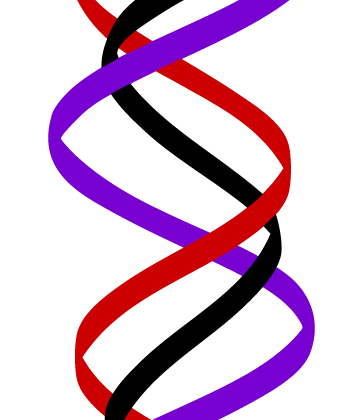 Tři základní mody TH
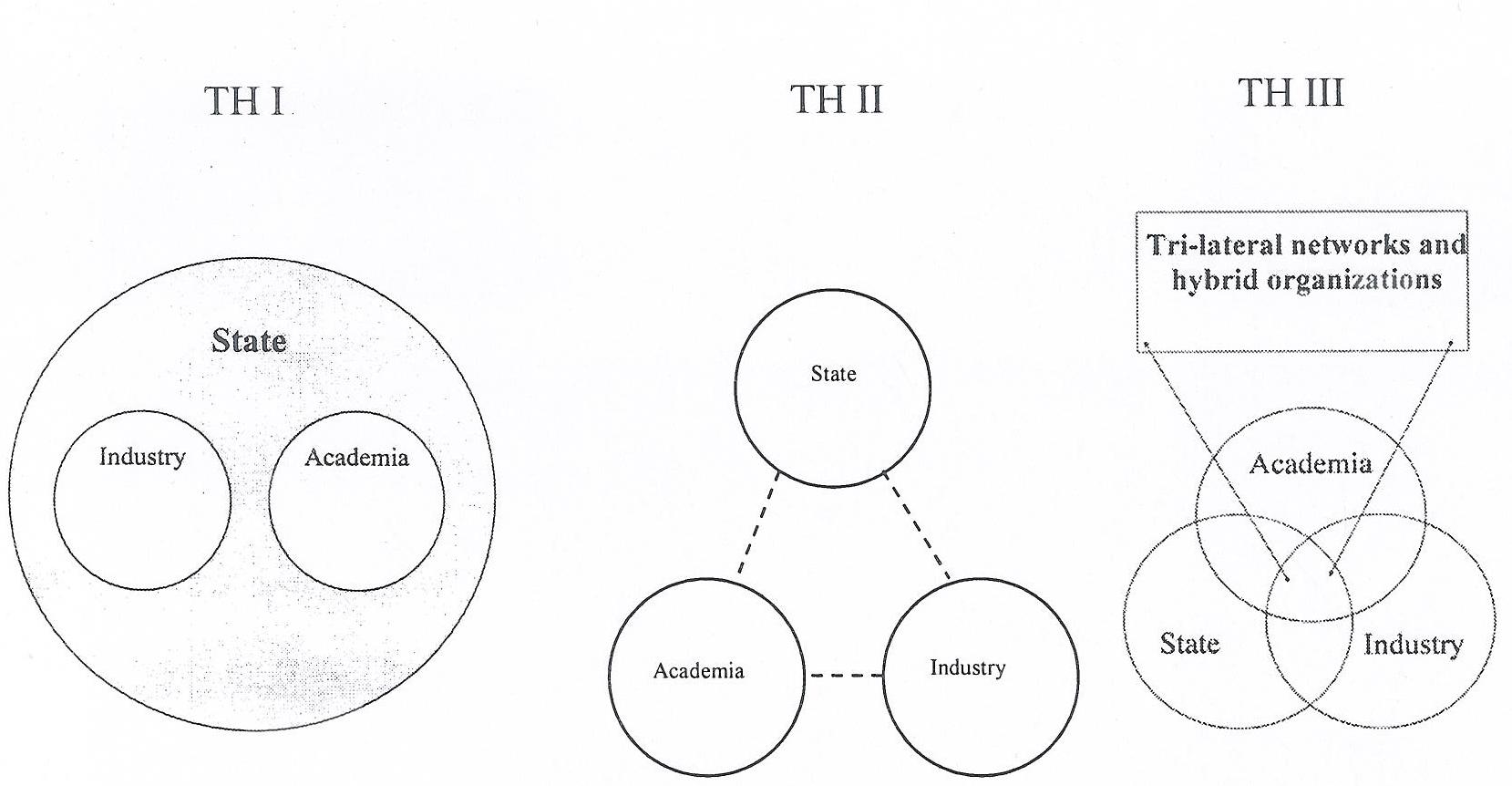 Zdroj: Etzkowitz, Leydesdorff 2000: 111.
Fig. I
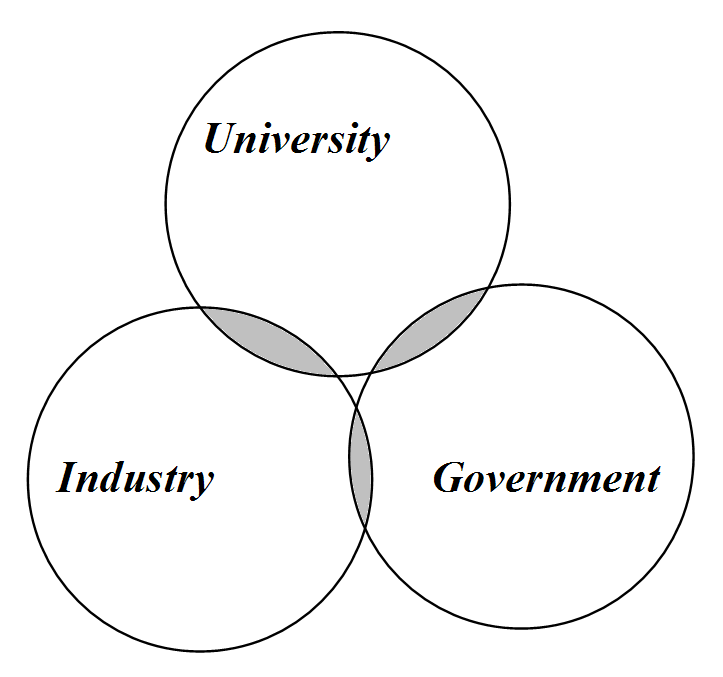 Autoři: Leysdorff a Etzkowitz (1996).  

Propojení všech AKTÉRŮ: vysokoškolské prostředí, průmysl a veřejnou správu (University-Industry-Government).

Z původně bilaterálních komunikací vytvořit třístranné vztahy (viz Fig. II).

Modelem se zabývají odborníci z mnoha států – např. Velká Británie (Smith, Bagchi-Sen 2010), Německo (Leydesdorff, Fritsch 2006), Česká republika (Blažek 2010), Švédsko (Jacob 2006), Etiopie (Saad et al. 2008)  atd.
Fig. II
Zdroj: Leydesdorff 2012
Četnost kontaktů a vliv na činnost správy v rámci aktérů Triple Helix v krajích ČR
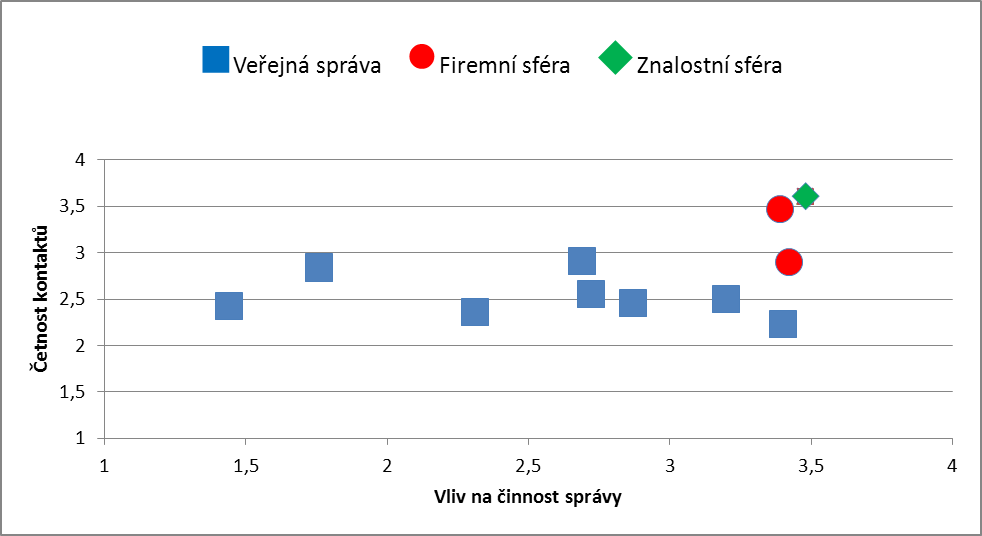 Zdroj: Zielina, Pokorná, Kainzová 2012: 40.
Metody efektivity
Podmínky v organizaci
Vstup
Proces
Výstup
Externí faktory
Účinek, dopad
EFEKTIVNOST
ÚČELNOST
HOSPODÁRNOST
SIX SIGMA
CAF
Katalog veřejných služeb
BSC
LEAN
Zdroj: Allen a Tomassi (2001); upraveno J. Nemec et kol. (2010).
Benchmarking
vychází ze vzájemného srovnávání a učení se od nejlepších v neustále se opakujícím procesu, .
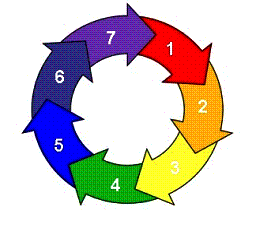 Benchmarking
1. Vybrat oblasti, agendy, služby pro benchmarkingové porovnání;
2. Vypracovat profily služeb, navrhnout definice dat a ukazatelů
3. Provést sběr a zpracování dat
4. Analyzovat data, identifikovat nejlepší výkony a mezery ve výkonech
5. Definovat nejlepší praktické postupy
6. Navrhnout strategie a akční plány pro optimalizaci procesů, služeb
7. Opakovaně analyzovat dosažené výsledky a optimalizované procesy
Benchmarking ve VS v ČR
Poprvé v ČR v letech 2000 až 2002 – „Cena a výkon“ v oblasti svozu a likvidace komunálního odpadu v šesti statutárních městech.
 Města: Havířov, Jihlava, Ostrava, Pardubice, Plzeň a Ústí nad Labem.
Benchmarkingová iniciativa
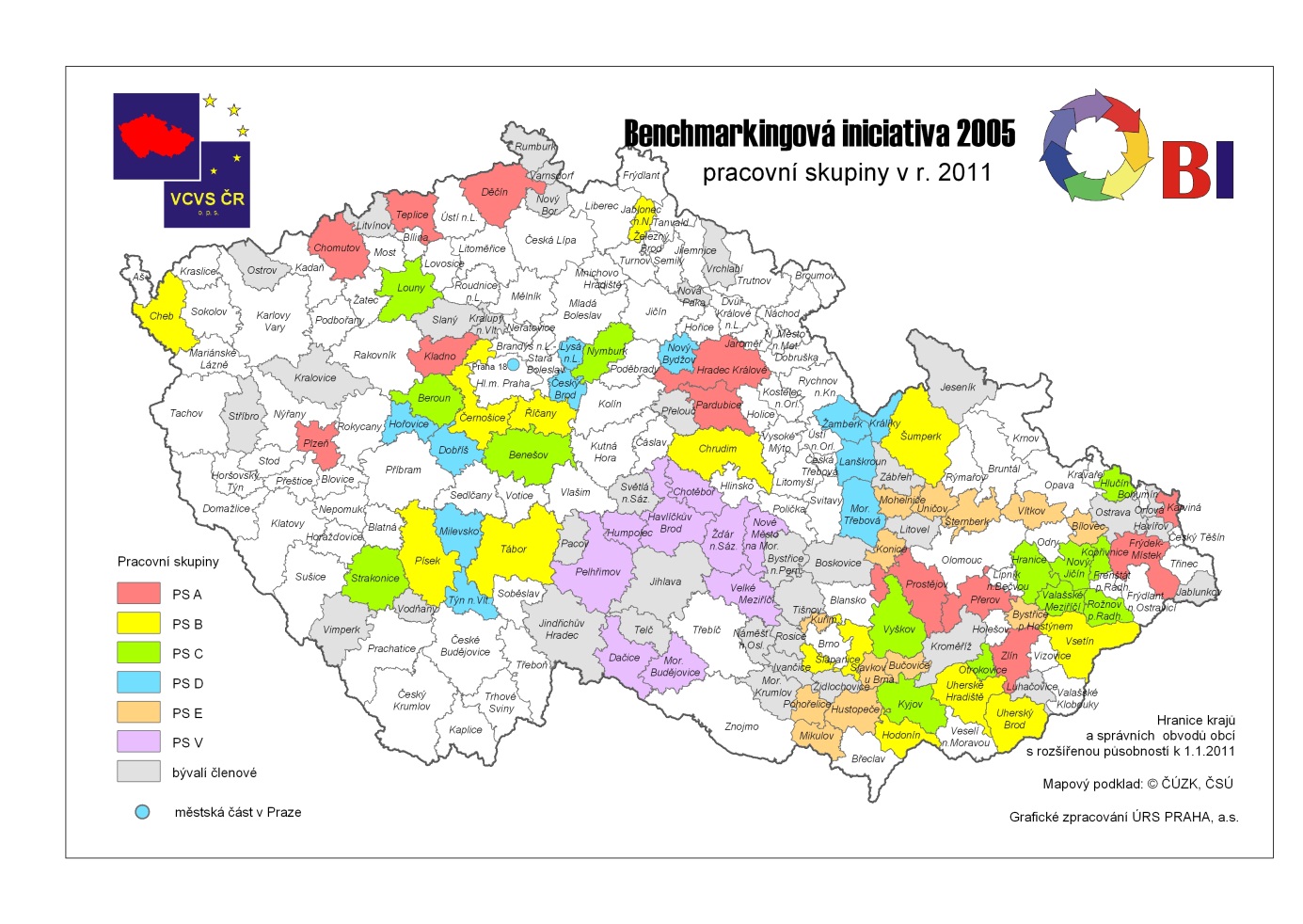 Balanced Scorecard
Metoda vyvážených ukazatelů;
Autoři: R. S. Kaplan a D. P. Norton (1996);
Princip: specifikace vize a poslání do strategického plánu harmonizující čtyři oblasti: 
finanční 
interní procesy 
učení se a růst 
klienti/zákazníci
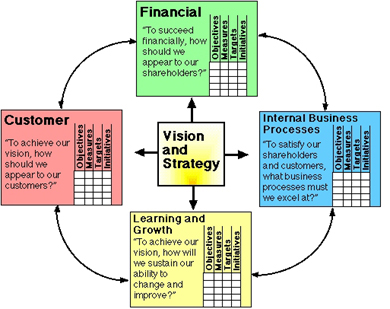 Místní Agenda 21 (MA 21)
Na summitu OSN v Rio de Janerio v roce 1992 byl přijatý dokument Agenda 21 deklarující mezinárodní spolupráci na trvale udržitelném rozvoji.
Stanovisko MA21: Globální problémy se odehrávají na místní úrovni.
Místní Agenda 21 (MA 21)
10 témat udržitelného rozvoje v MA21
1. Správa věcí veřejných a územní rozvoj 	
2. Životní prostředí 	
3. Udržitelná spotřeba a výroba 	
4. Doprava 	
5. Zdraví obyvatel 	
6. Místní ekonomika a podnikání 	
7. Vzdělávání a výchova 	
8. Kultura a místní tradice 	
9. Sociální prostředí 	
10. Globální
MA21 v ČR
První zmínka o MA21 v ČR je z roku 1999, kdy se objevuje ve Státní politice životního prostředí;
198 zapojených institucí; 
O rozvoj Místní agendy 21 v ČR se zasazuje:
CENIA (Česká informační agentura životního prostřední; zřízena Ministerstvem životního prostředí).  
Národní síť zdravých měst České republiky.
MA21
Dokument MA21 se dělí na čtyři části:
1) Společenské a ekonomické rozměry
2) Uchovávání a šetrné využívání zdrojů a hospodaření s nimi ve prospěch rozvoje
3) Posilování úlohy důležitých skupin
4) Prostředky implementace
Přehled kategorií MA21
CAF/EFQM
Společný hodnotící rámec (Common Assessment Framework) je komplexní metoda zvyšující kvalitu institucí veřejného sektoru.
CAF/EFQM-přínosy:
Strukturovaný přístup ke zlepšování,
Zlepšování zaměřené na slabá místa,
Sebehodnocení založené na faktech,
Prostředek vzdělávání zaměstnanců,
Prostředek na podporu iniciativy zaměstnanců,
Podpora týmové práce,
Nástroj diagnostiky a měření výkonnosti,
Pravidelné hodnocení trendů výkonnosti,
Pravidelné porovnávání s jinými – benchmarking,
Nezávislá zpětná vazba pro organizaci
CAF – klíčové pojmy
Produkt: produktem VS je SLUŽBA
Zákazník: Zákazník je osoba či organizace, 	která přijímá nebo užívá produkt 
Interní zákazník: zaměstnanci, zastupitelé, …
Externí zákazník: občan, firma, organizace,….
Zainteresovaná strana: je osoba či organizace, která má zájem na výkonnosti subjektu VS, je jeho činností ovlivňována
Struktura CAF/EFQM
Kritéria CAF - předpoklady
1. VEDENÍ – orientuje organizaci určitým směrem.
2. STRATEGIE A PLÁNOVÁNÍ – hodnotí způsob provázanosti činností s celkovou výkonností organizace.
3. ZAMĚSTNANCI – vychází z předpokladu, že zaměstnanci jsou největší devizou organizace.
Kritéria CAF - předpoklady
4. PARTNERSTVÍ A ZDROJE – sleduje, zda organizace plánuje a řídí klíčová partnerství
5. PROCESY – zaměřuje se na to, jak organizace identifikuje, řídí a zlepšuje své procesy.
Kritéria CAF - výsledky
6. OBČANÉ/ZÁKAZNÍCI – hodnotí výsledky dosahované organizací ve vztahu ke spokojenosti občanů/zákazníků s organizací a jejími službami/produkty.
7. ZAMĚSTNANCI – výsledky zaměřené na zaměstnance, a to jak v oblasti vývoje spokojenosti zaměstnanců a jejich názoru na image organizace, pracovní prostředí, vedení organizace, profesní rozvoj a produkty, jež organizace poskytuje, tak v oblasti produktivity a zainteresovanosti zaměstnanců.
Kritéria CAF - výsledky
8. SPOLEČENSKÁ ODPOVĚDNOST – obrací svou pozornost na dopady a vliv organizace na společnost z hlediska ekonomiky, sociálních podmínek, kvality života, životního prostředí a kvality demokracie.
9. KLÍČOVÉ VÝSLEDKY VÝKONNOSTI – vztahují se k základním, měřitelným oblastem, určujícím úspěšnost organizace v krátkodobém a dlouhodobém horizontu.
Znaky kvalitní veřejné správy
Dostupnost (místní, časová, orientační systém v budově apod.)
Spolehlivost (ve stanoveném čase, dle daného standardu, bez chyb a právních nedostatků)
Čekací doba (doba čekání ve frontě, doba objednání),
Doba vyřízení (doba potřebná pro vyřízení)
Kompetence a způsobilost (schopnost zaměstnanců aplikovat znalosti , zkušenosti a odbornost při poskytování konkrétní služby)
Přijetí, zacházení a porozumění (vstřícnost, respekt, vlídnost, ohleduplnost, vhodnost oblečení a prostředí, péče o zákazníka, znalost individuálních či specifických přání různých zákazníků)
Komunikace (schopnost naslouchat občanům, vyjasnění podmínek dialogu)
Jistota a bezpečnost (bezpečnost budov a zařízení, kde je služba poskytována, finanční jistota, dodržování hygienických předpisů apod.)
Prostředí (příjemné pro zákazníka a pro efektivní poskytování služby)
Technické vybavení (potřebnou výpočetní a jinou technikou, kapacity, stav a stáří techniky, způsob údržby),
Důvěryhodnost (proslulost/image úřadu či organizace veřejného sektoru)
(Půček, Ochrana 2009)
CSR ve VS
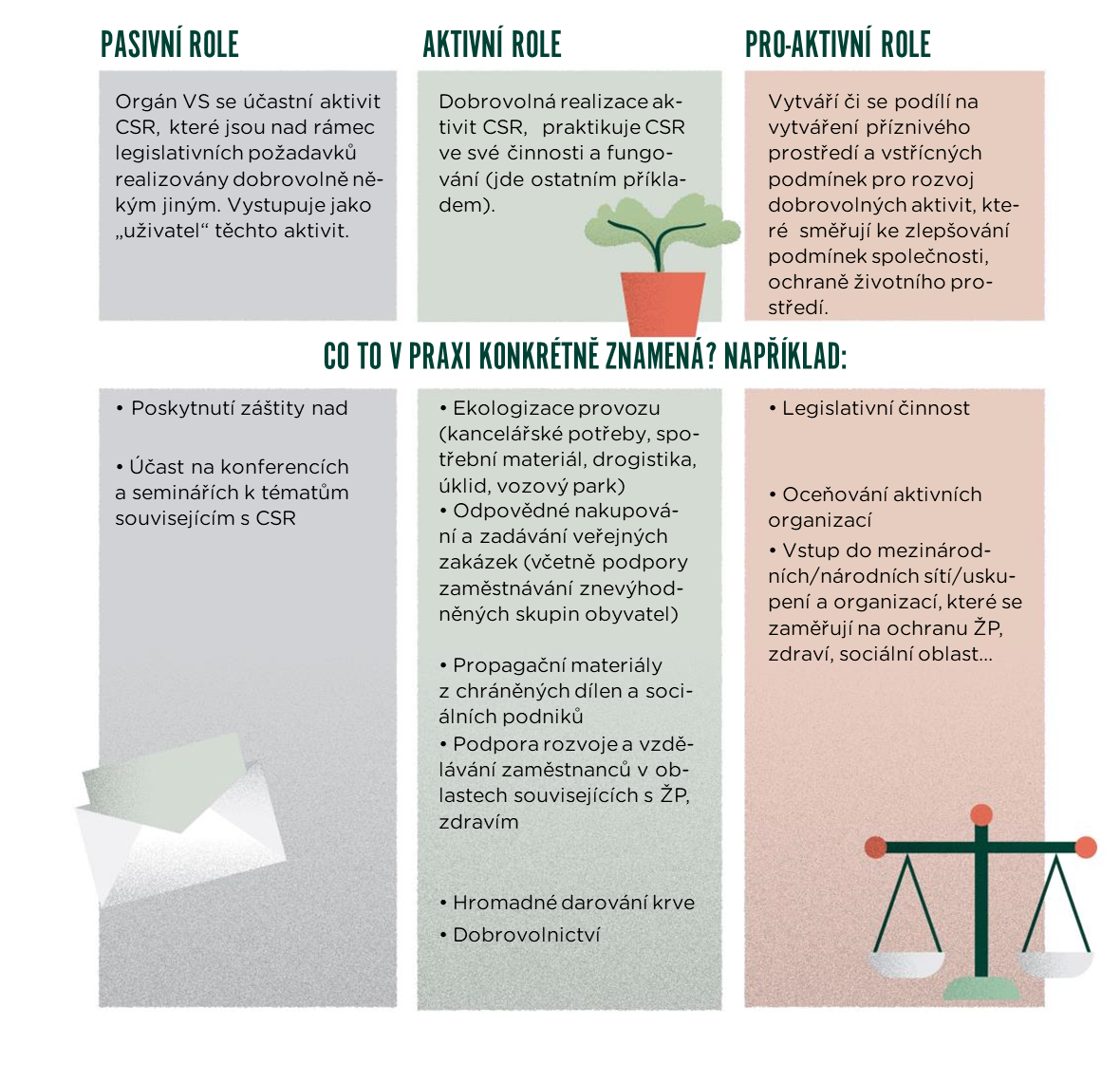 [Speaker Notes: výdaje státního rozpočtu (SR) na hrubý domácí produkt (HDP):
Po 1. světové válce SR 15 % z HDP;
Dnes okolo SR 35 – 55 % z HDP (čím je bohatší stát, tím je rozsáhlejší byrokracie);]
Audit ve VS
Audit je nezávislá, objektivní, ujišťovací a konzultační činnost zaměřená na přidávání hodnoty a zdokonalování procesů v organizaci. Audit pomáhá organizaci dosahovat jejích cílů tím, že přináší systematický metodický přístup k hodnocení a zlepšování efektivnosti řízení rizik, řídicích a kontrolních procesů a správy  a řízení organizace.